Concurrent Asynchronous Byzantine Agreement in Expected-Constant Rounds, Revisited
Ran Cohen



Pouyan Forghani



Juan Garay



Rutvik Patel



Vassilis Zikas
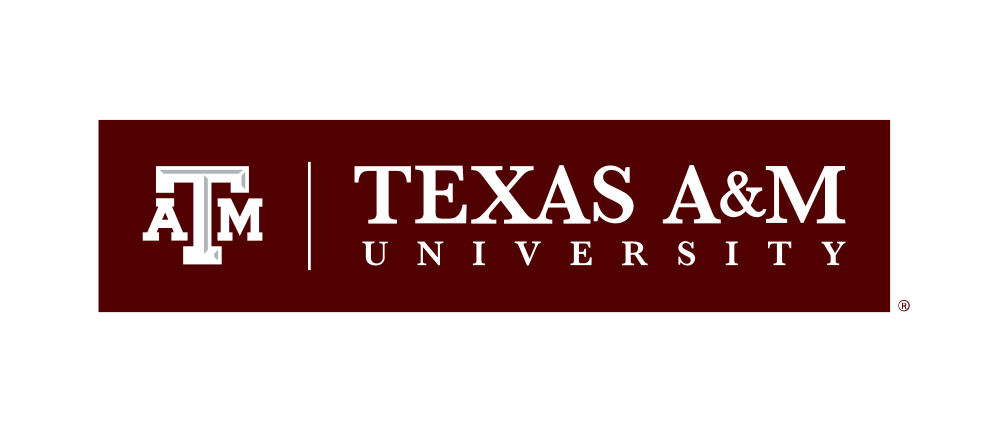 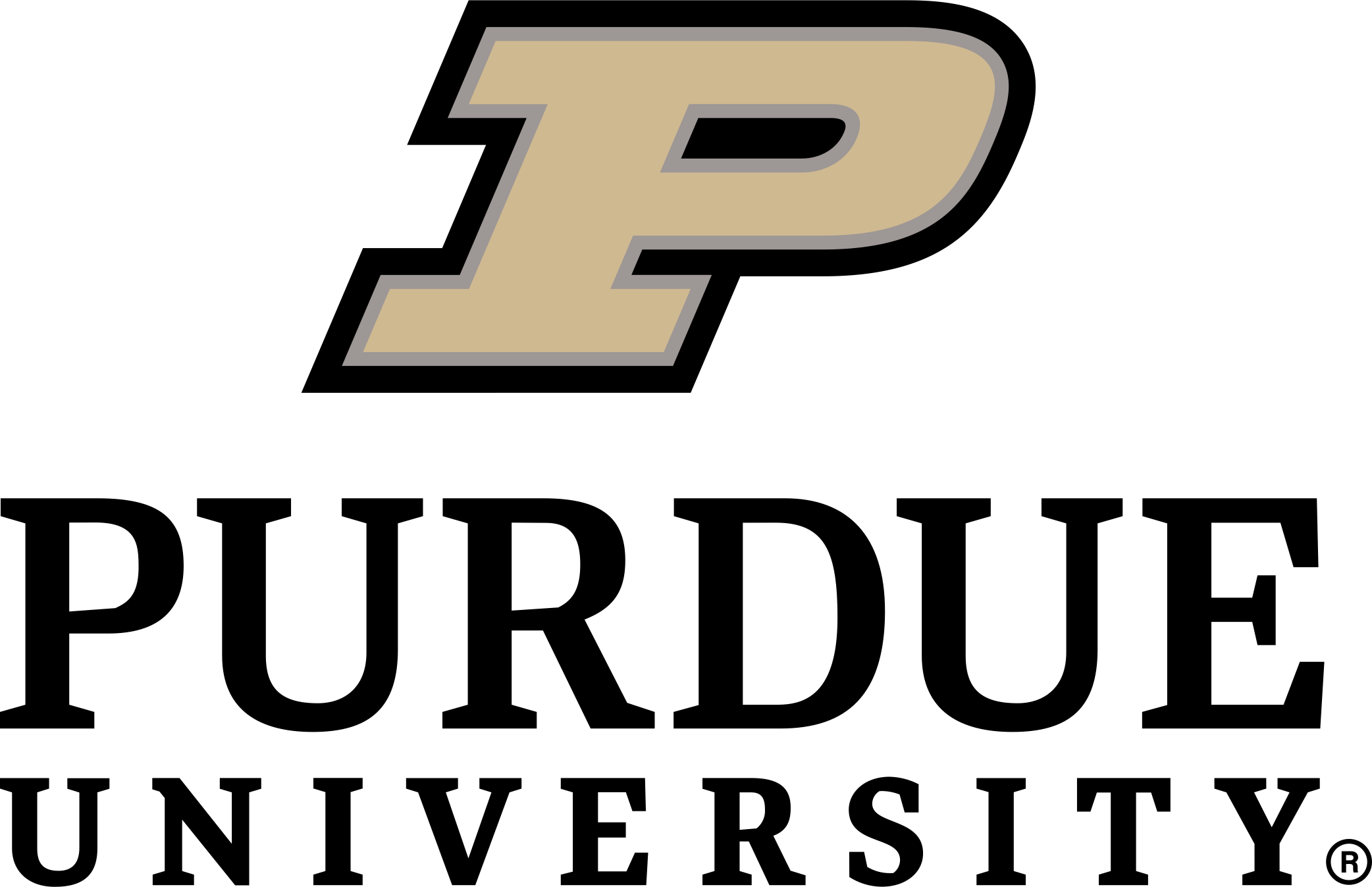 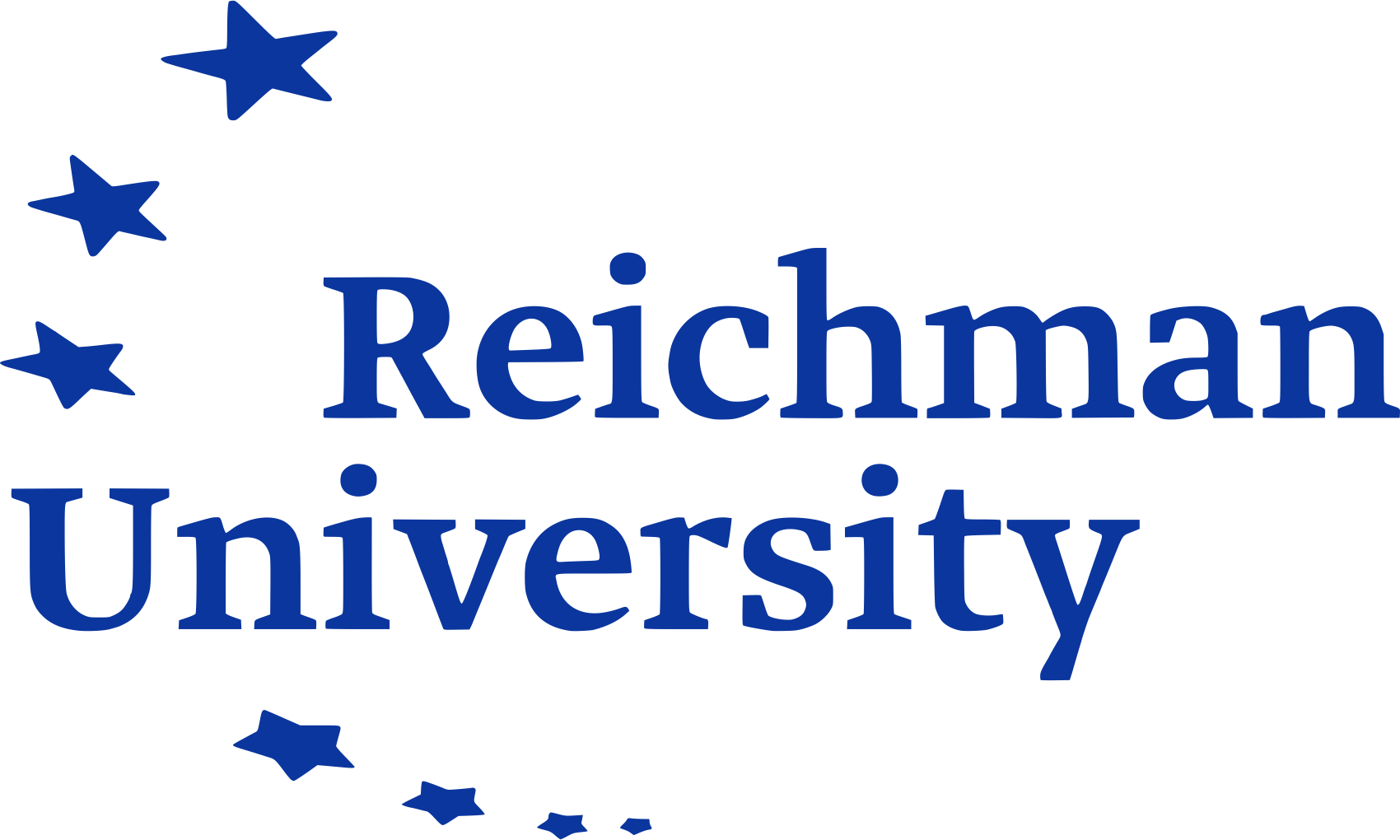 Byzantine Agreement (BA) [PSL80,LSP82]
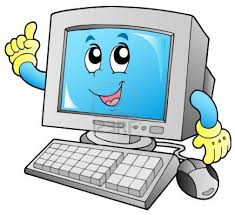 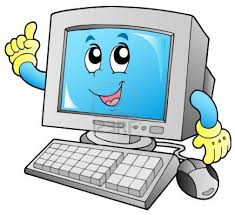 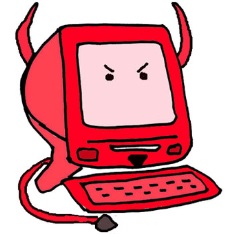 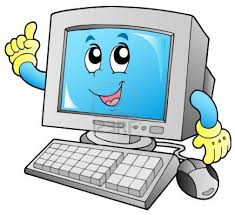 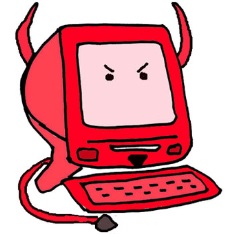 2
Asynchronous Networks
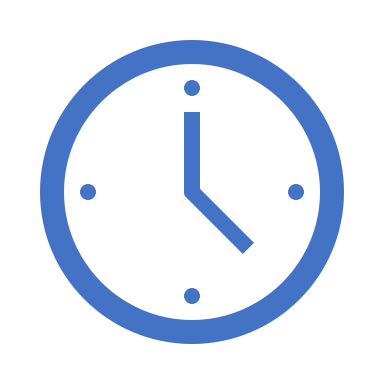 3
Oblivious Common Coin (OCC)
Binary OCC
Secure channels
A-BA
4
Asynchronous OLE Doesn’t Exist!
Major hole in the literature for decades!
[BE03]
[FG03]
⋮
Binary OCC only!
[CR93]/[Fel89]
Point to
5
This Work
No existing OCC protocol is simultaneously
optimally resilient
asynchronous
multi-valued
information-theoretic
We provide the first construction satisfying all 4 requirements
We also investigate round-preserving parallel composition of A-BA
6
Probabilistic Termination and Composability
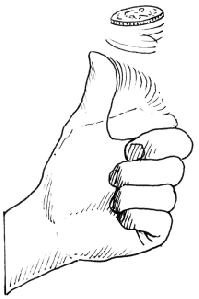 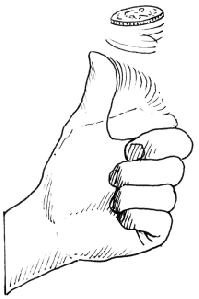 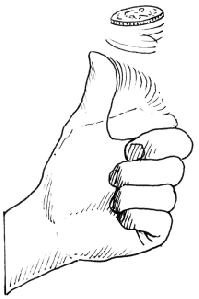 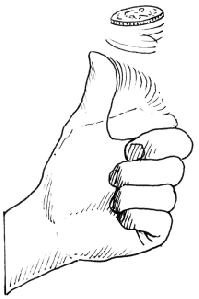 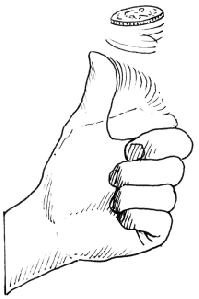 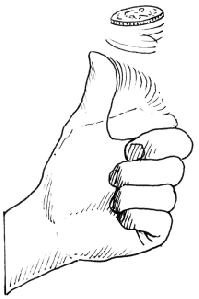 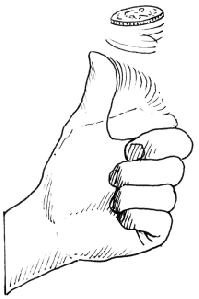 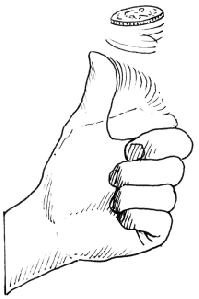 Running PT protocols concurrently doesn’t preserve expected round complexity!
7
Ben-Or and El-Yaniv’s Concurrent A-BA
Idea: run batch of executions per instance, for (strict) constant rounds
Reduces to problem of electing a leader to coordinate
Very complicated protocol, with some issues
Missing building blocks: asynchronous OLE, multi-valued A-BA
We address this via a new protocol that is simple and modular
8
[Coh16]
[BE03] This work
[BE03]
[CR93+MR15]
This work
[CR93]
P2P channels
9
The Multi-valued OCC Construction
10
Starting Point: Binary OCC [Fel89,CR93]
Random field elements
11
A Combinatorial Lemma
Birthday paradox
12
Applying the Lemma
13
Simplified Concurrent A-BA
(in expected-constant rounds)
14
Dispersion Issues in Asynchrony
Layered structure with non-black-box calls to lower-level primitives
Error-prone and difficult to analyze
(in fact, there are some issues with part of their analysis)
15
Our Solution
Trunc A-BA
Trunc A-BA
Trunc A-BA
Trunc A-BA
Trunc A-BA
Trunc A-BA
Trunc A-BA
Trunc A-BA
Trunc A-BA
A-BA on continuation
Distribute/validate representative outputs
Distribute/validate representative outputs
Asynchronous oblivious leader election
A-BA on leader’s output
A-BA on leader’s output
16
Comparison with Synchronous Solution
Trunc A-BA
Trunc BA
Trunc A-BA
Trunc BA
Trunc A-BA
Trunc BA
Trunc A-BA
Trunc BA
Trunc A-BA
Trunc BA
Trunc A-BA
Trunc BA
Trunc A-BA
Trunc BA
Trunc A-BA
Trunc BA
Trunc A-BA
Trunc BA
A-BA on continuation
Distribute/validate representative outputs
Distribute representative outputs
Asynchronous oblivious leader election
Oblivious leader election
A-BA on leader’s output
BA on leader’s output
BA on termination
Concurrent BA in [BE03]
Our concurrent A-BA
17
Summary
18
Thank you!https://eprint.iacr.org/2023/1003